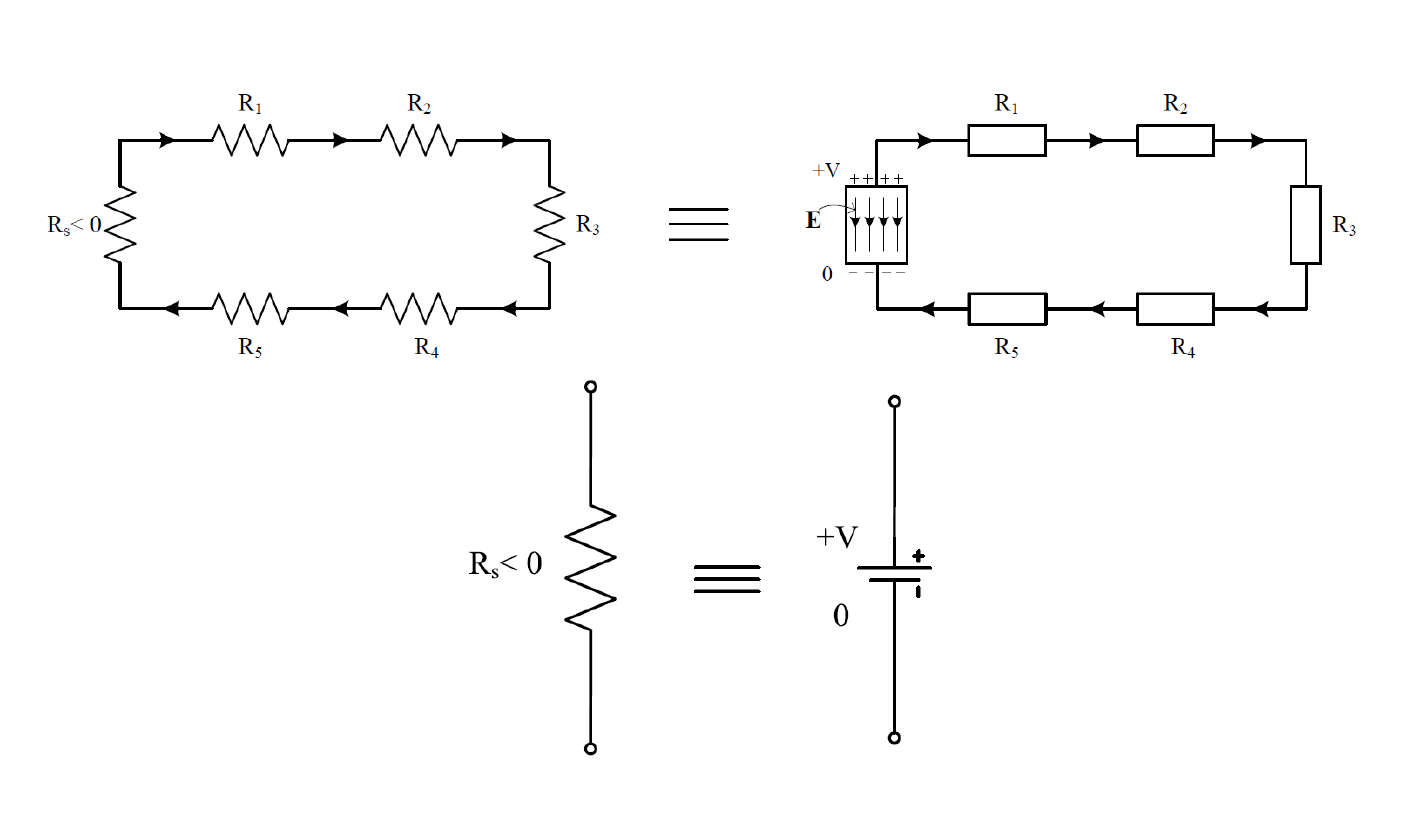 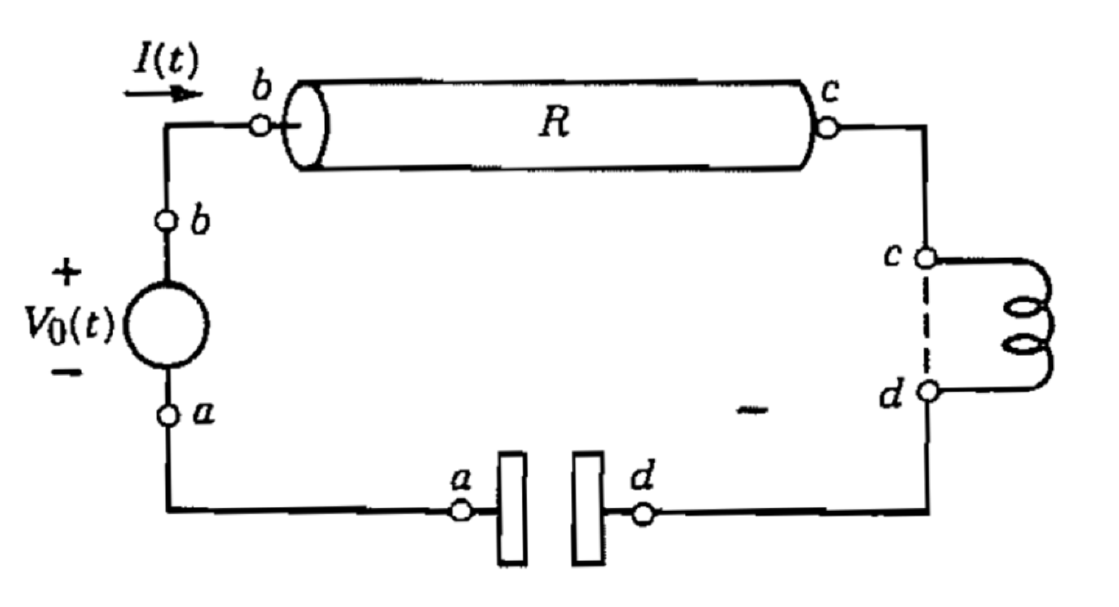 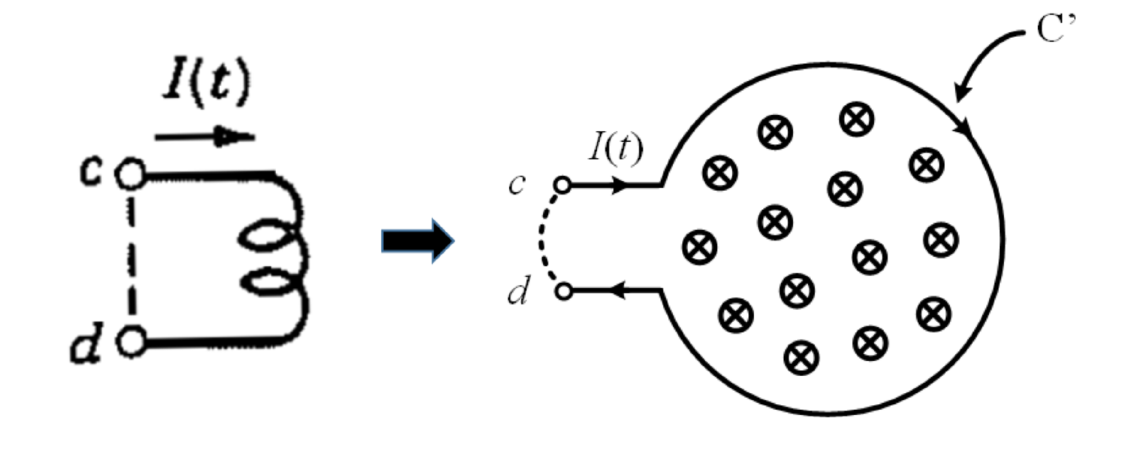 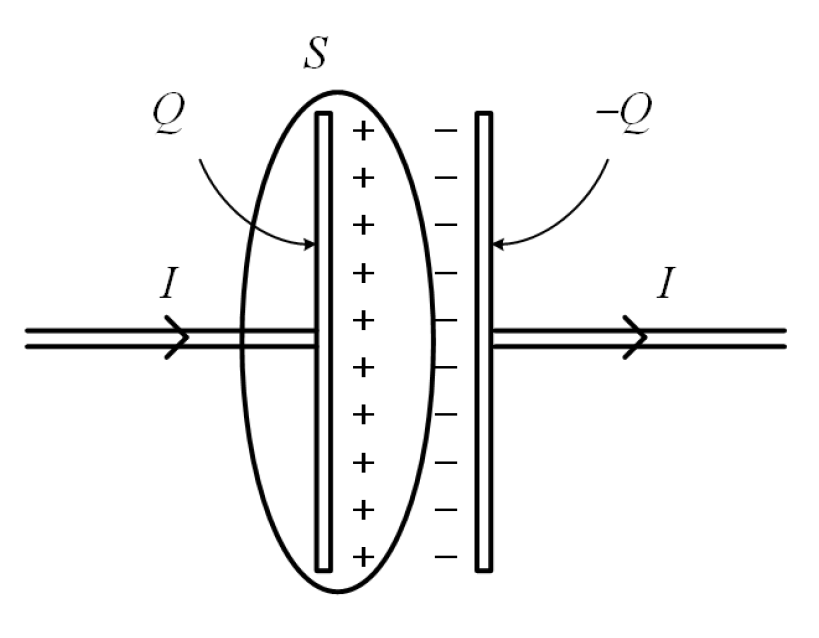 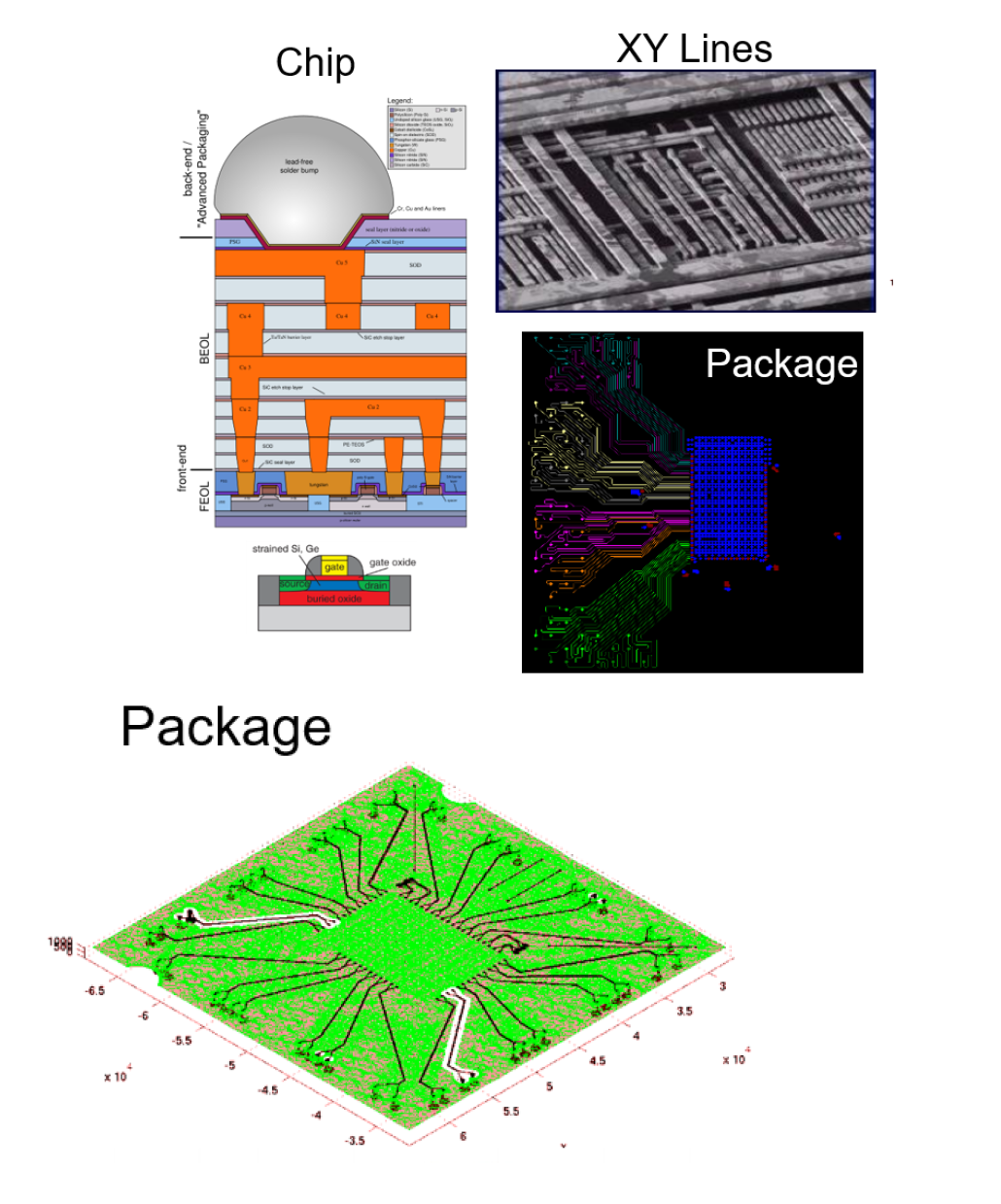 Simulation Program with Integrated-Circuit Emphasis (SPICE)
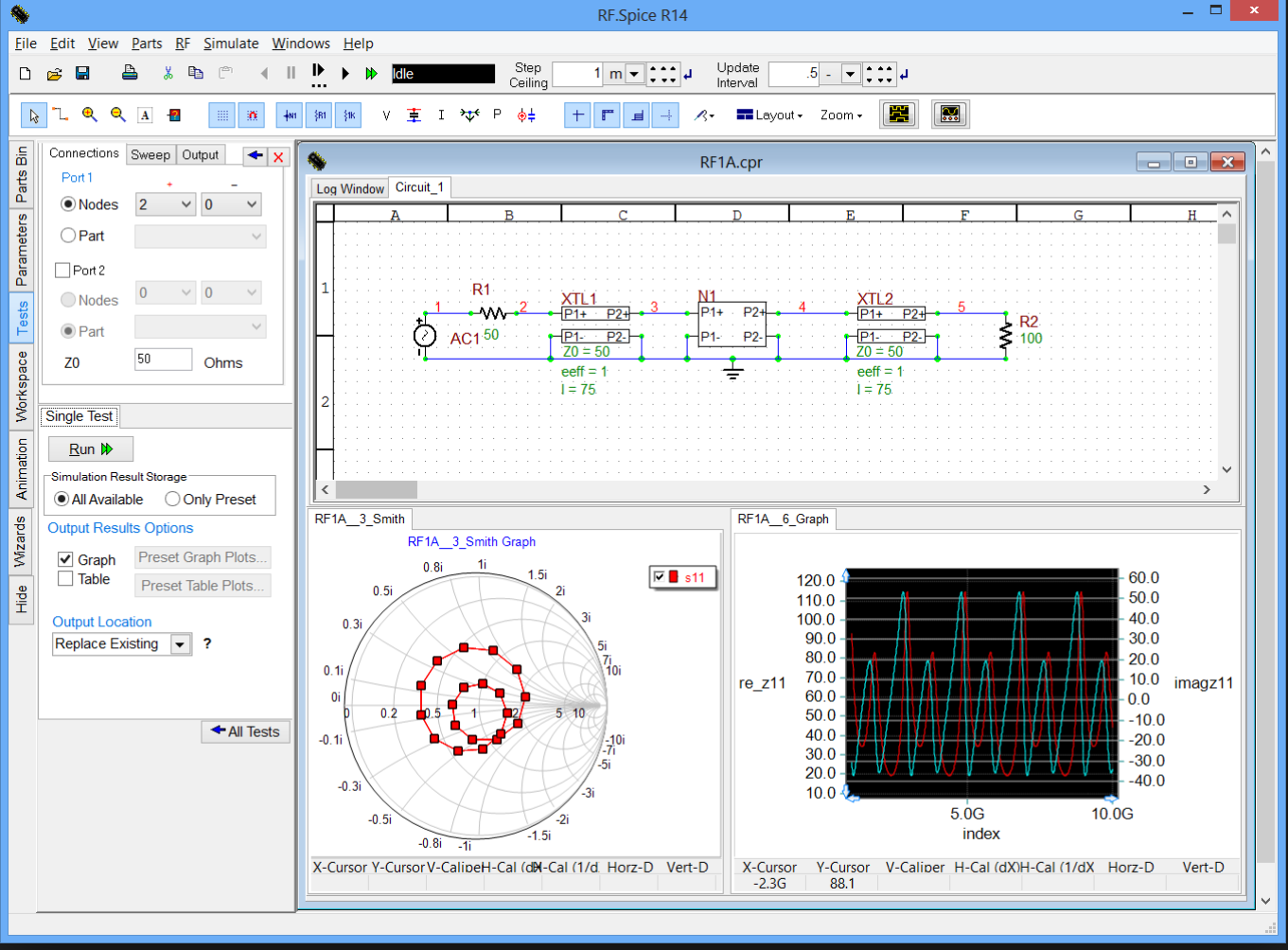 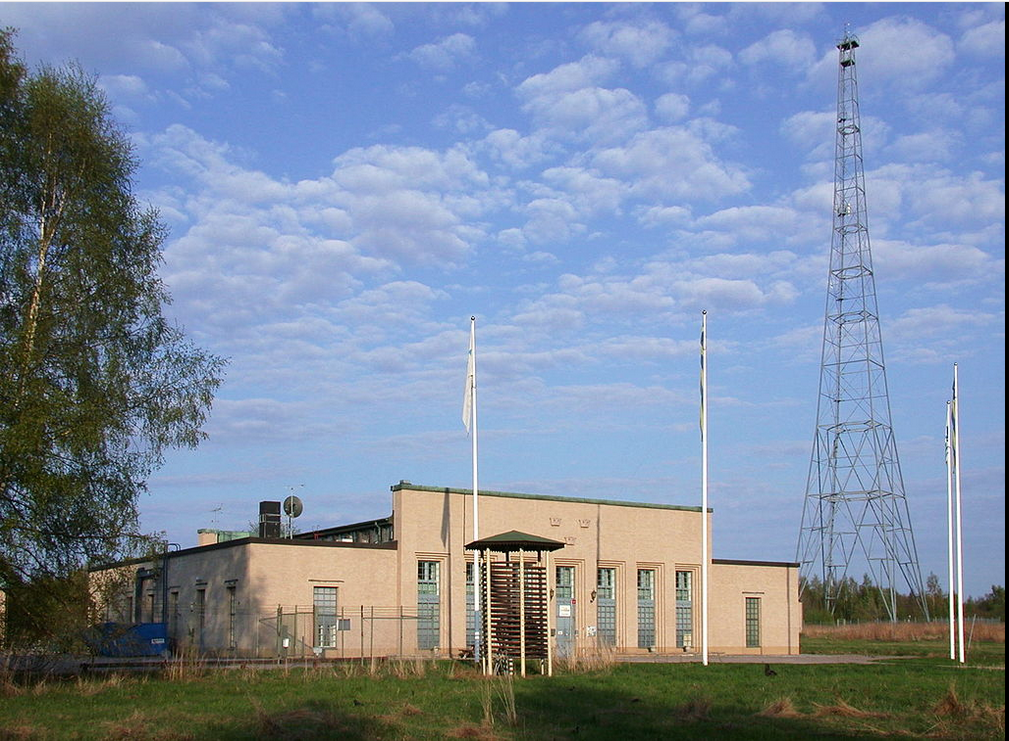 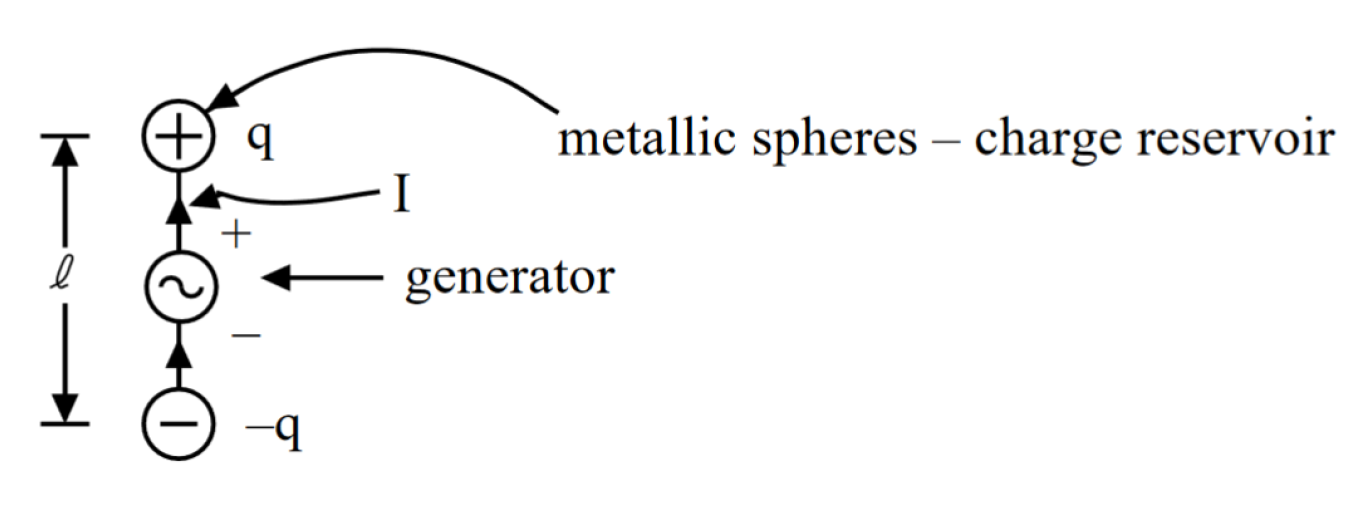 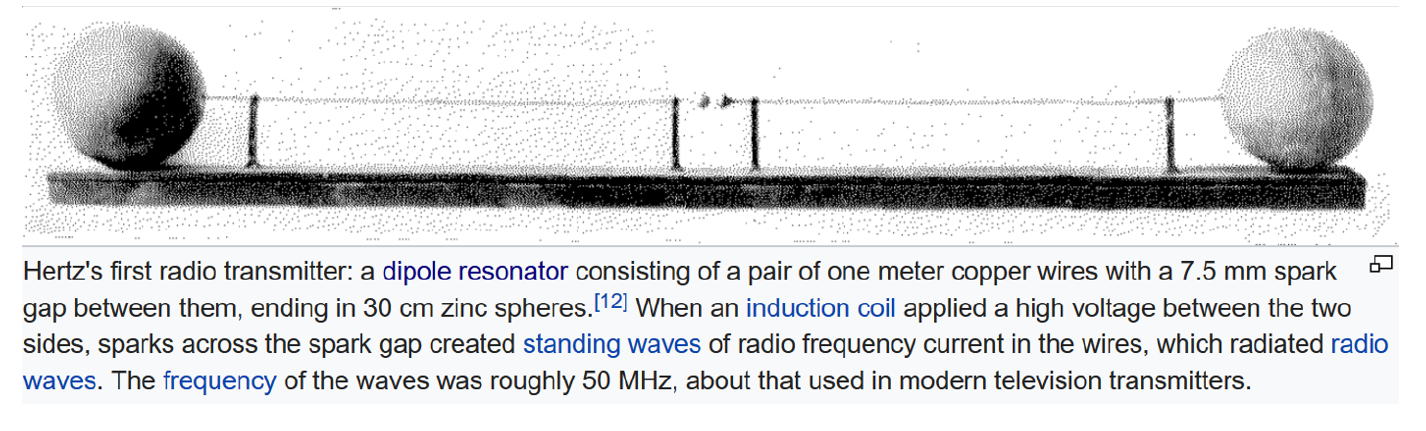 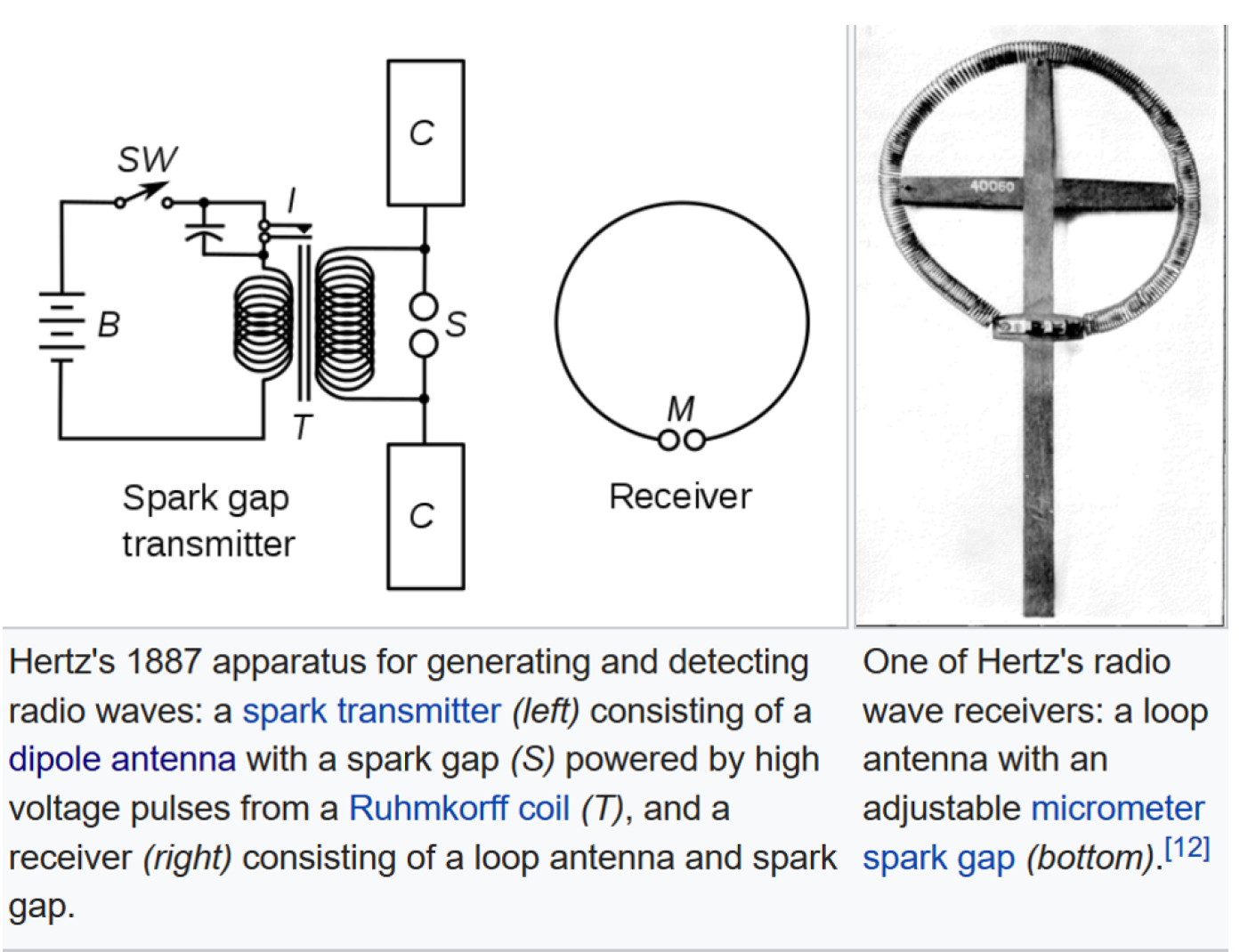 Point dipole field vs dipole field
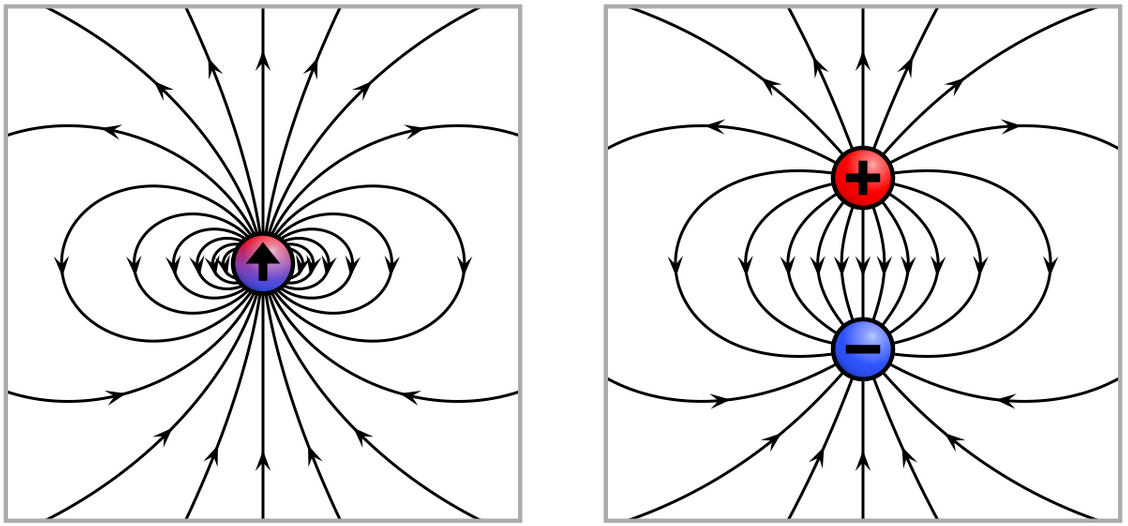 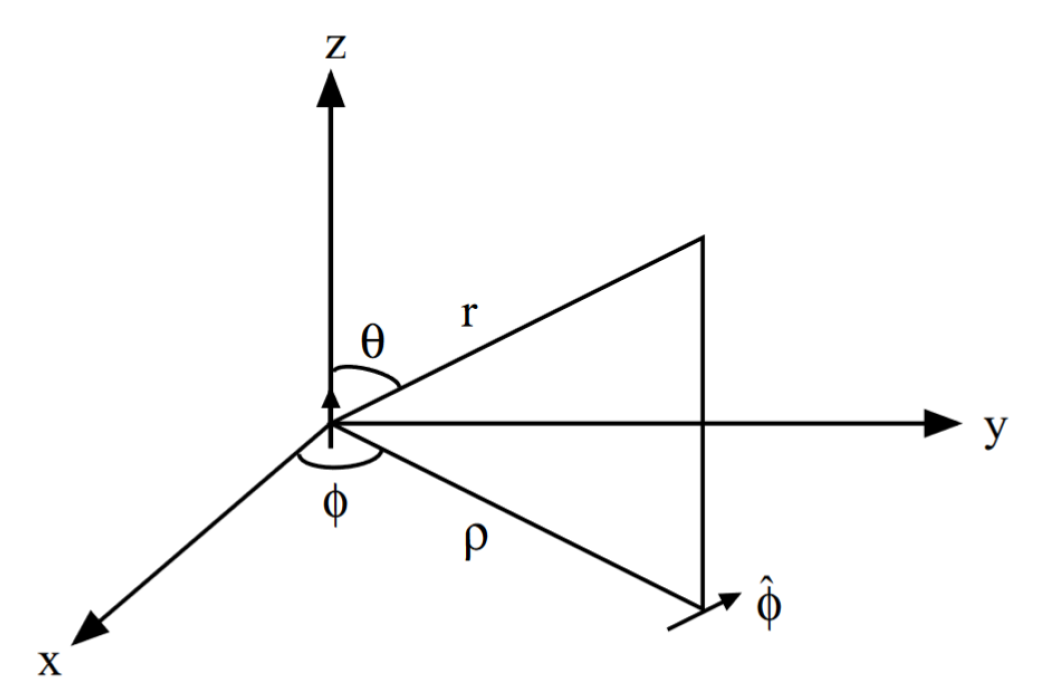 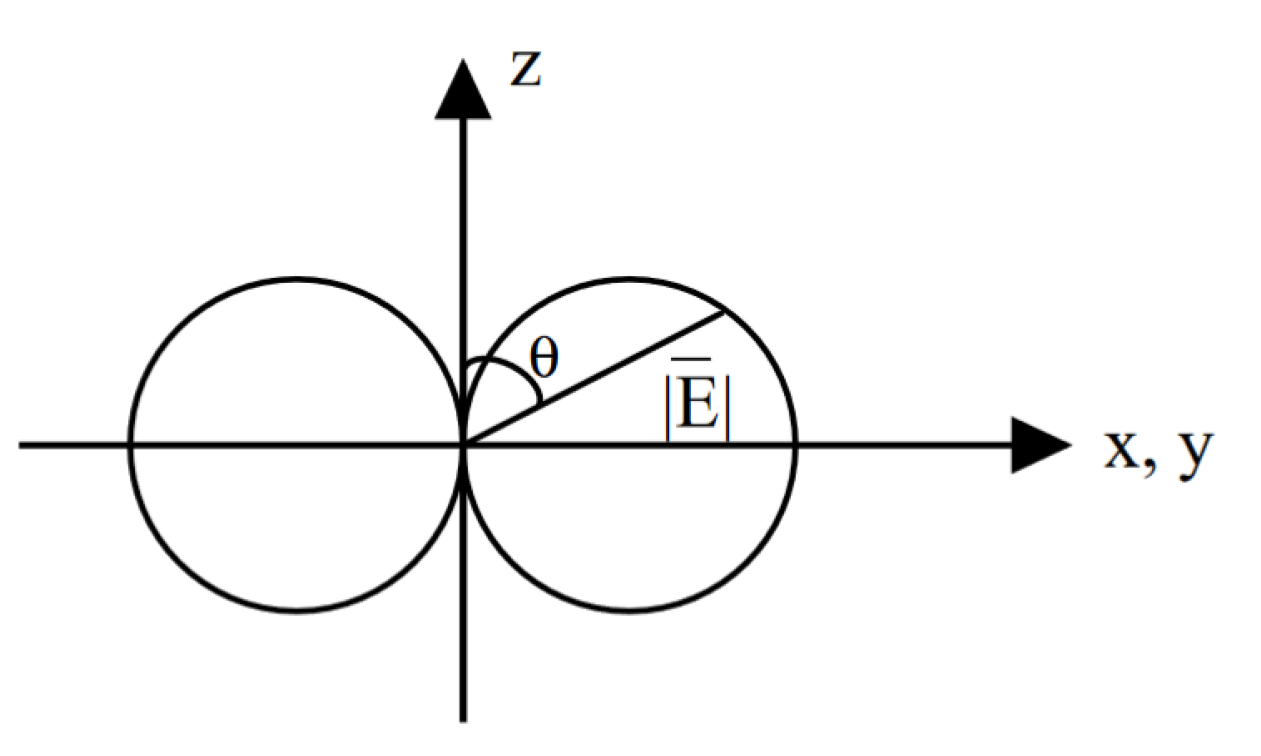 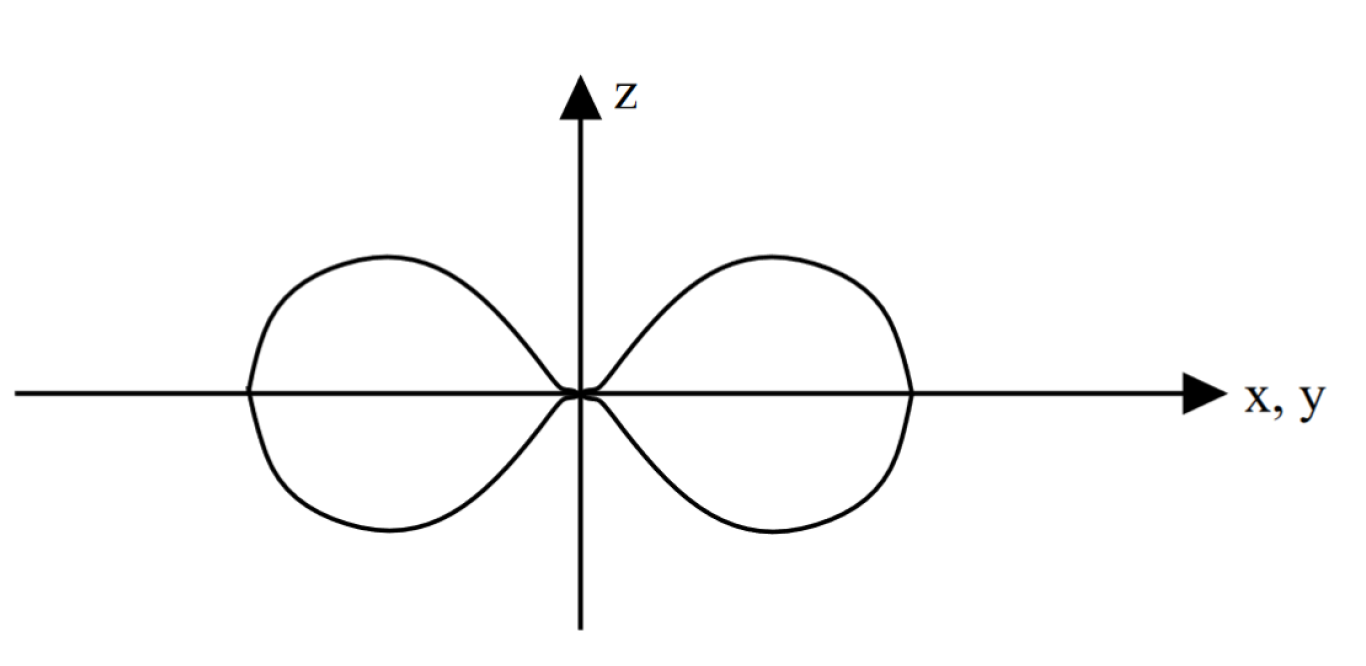 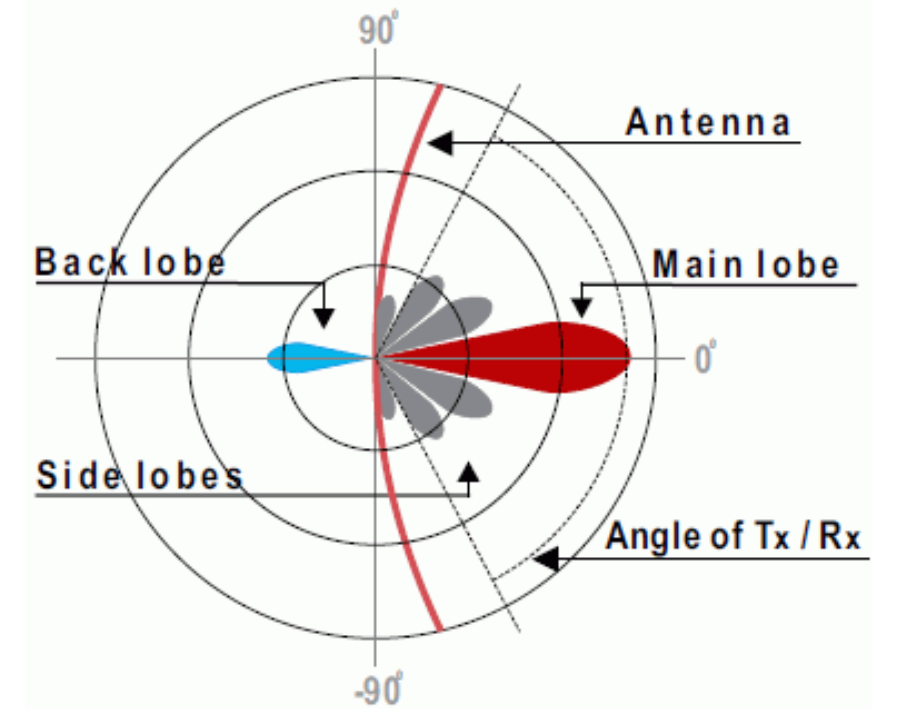 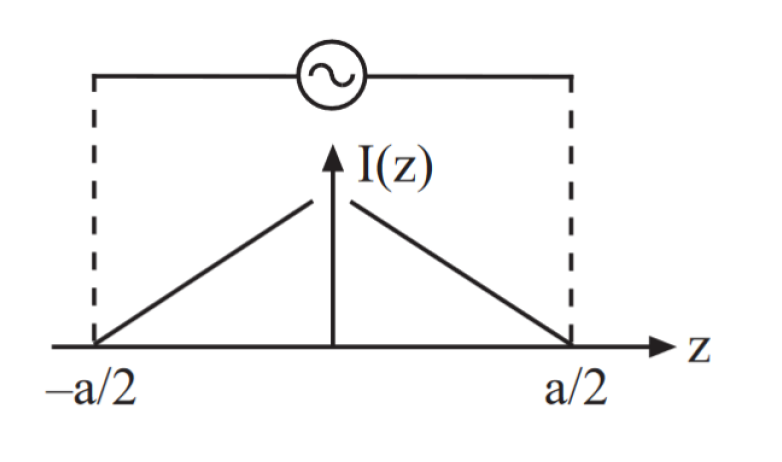 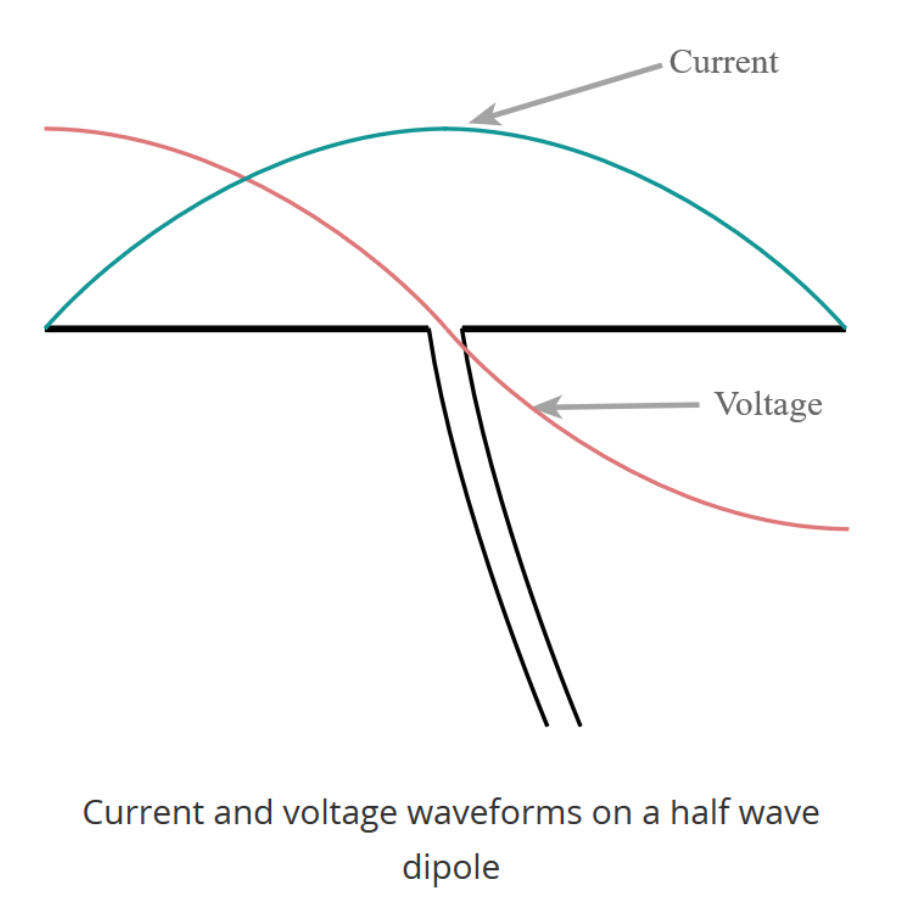